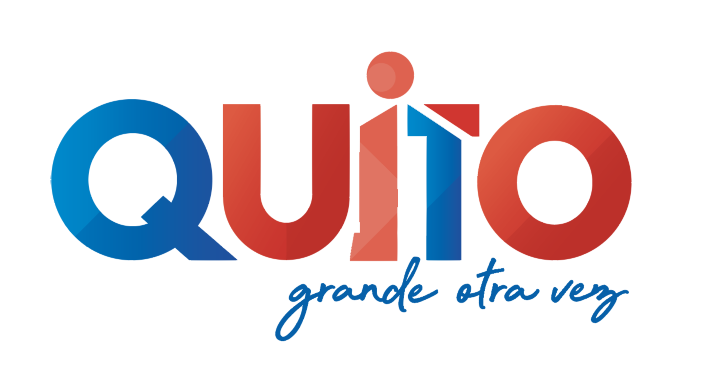 INFORME SECRETARÍA DE SALUD COVID-1916-07-2020
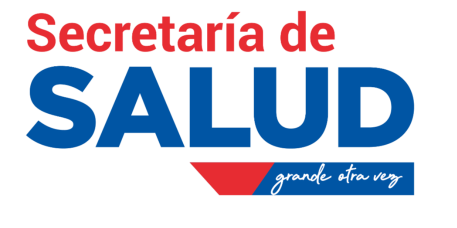 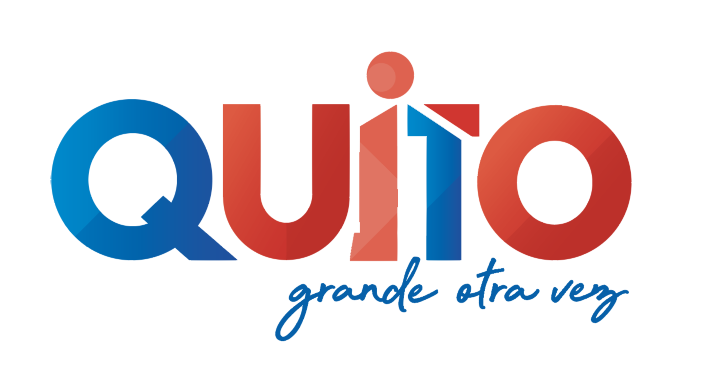 Informe Epidemiológico
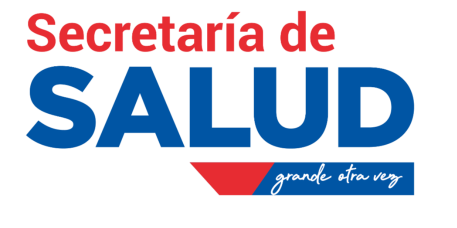 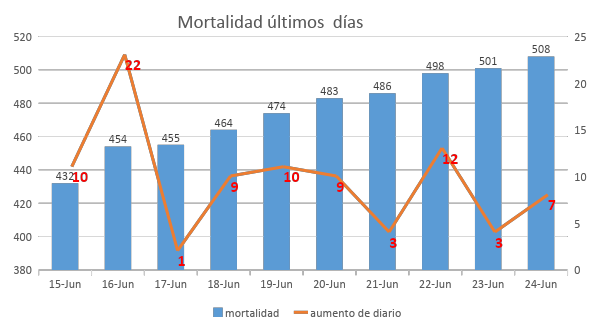 Estado epidemiológico: 13/julio/2020 
Confirmados: 9677
Descartados: 10132
Sospechosos: 6890
Total de Pruebas 26699
Fallecidos: 660
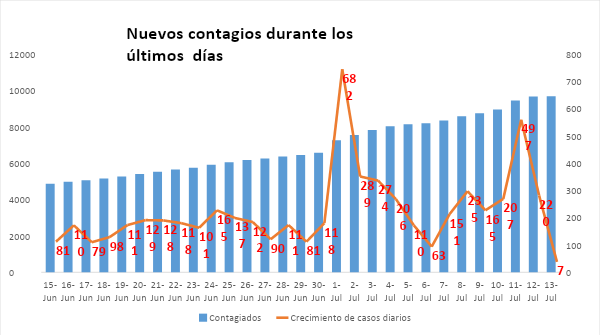 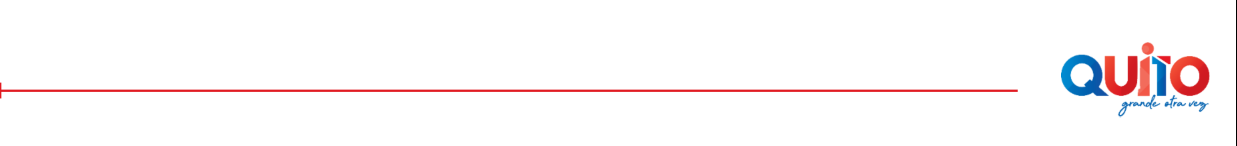 Pichincha: 17 % del total de infectados en Ecuador
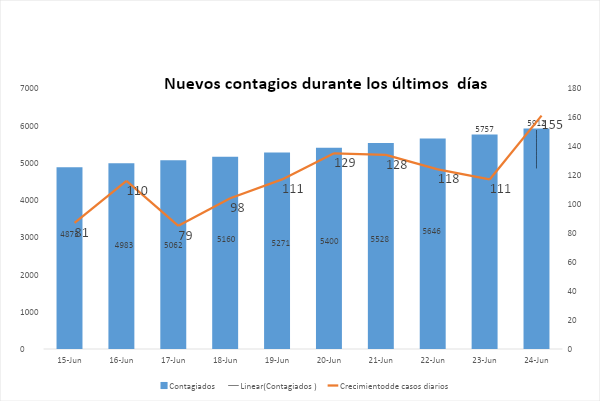 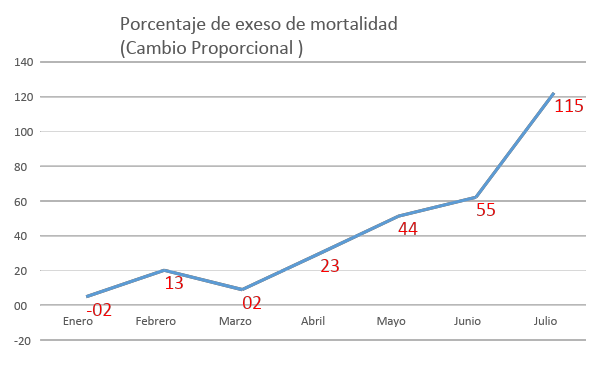 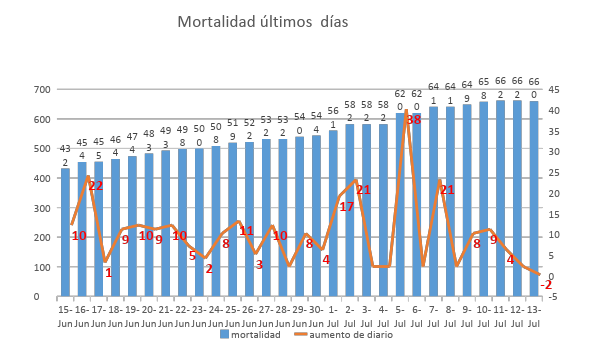 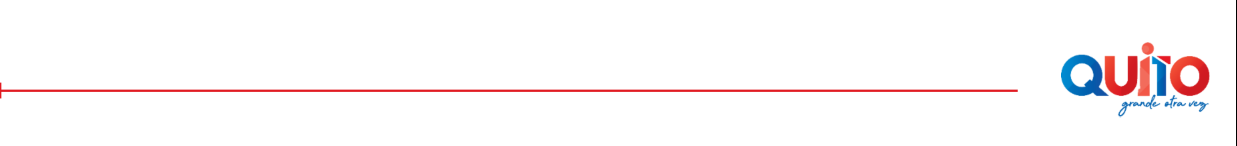 Disponibilidad de camas DMQ
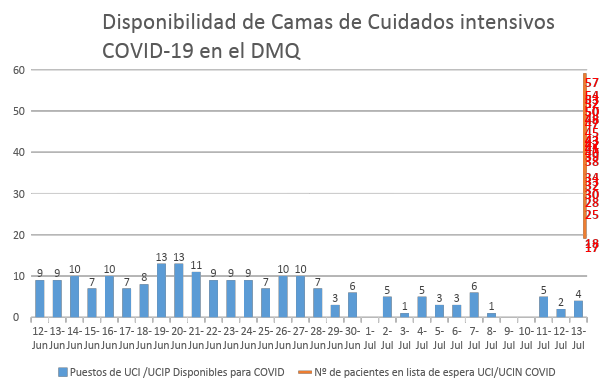 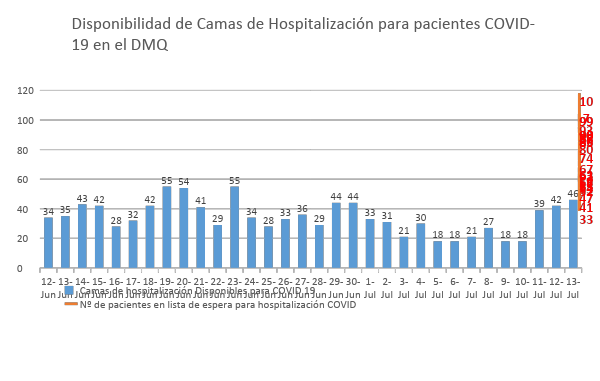 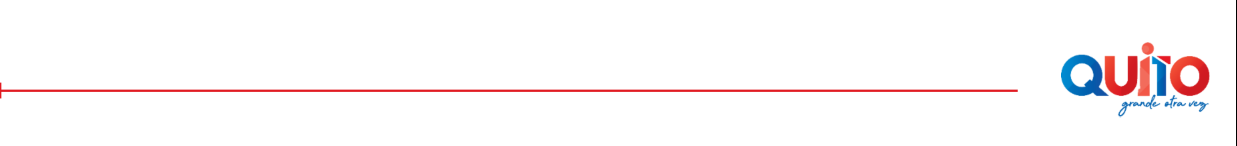 Disponibilidad de camas DMQ
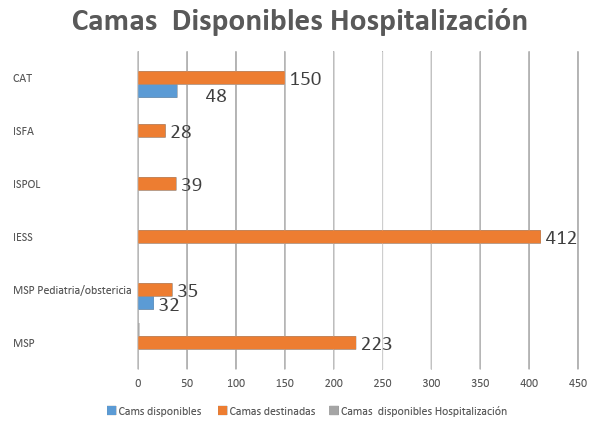 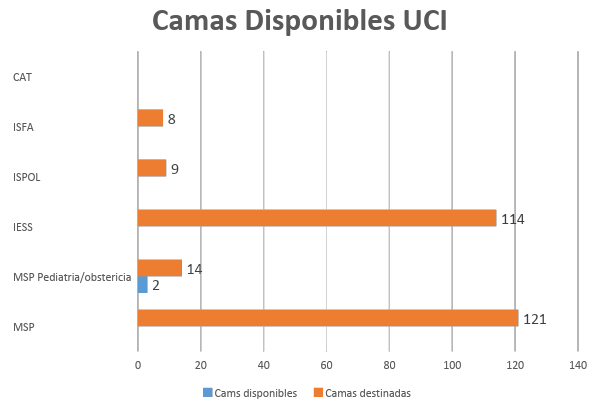 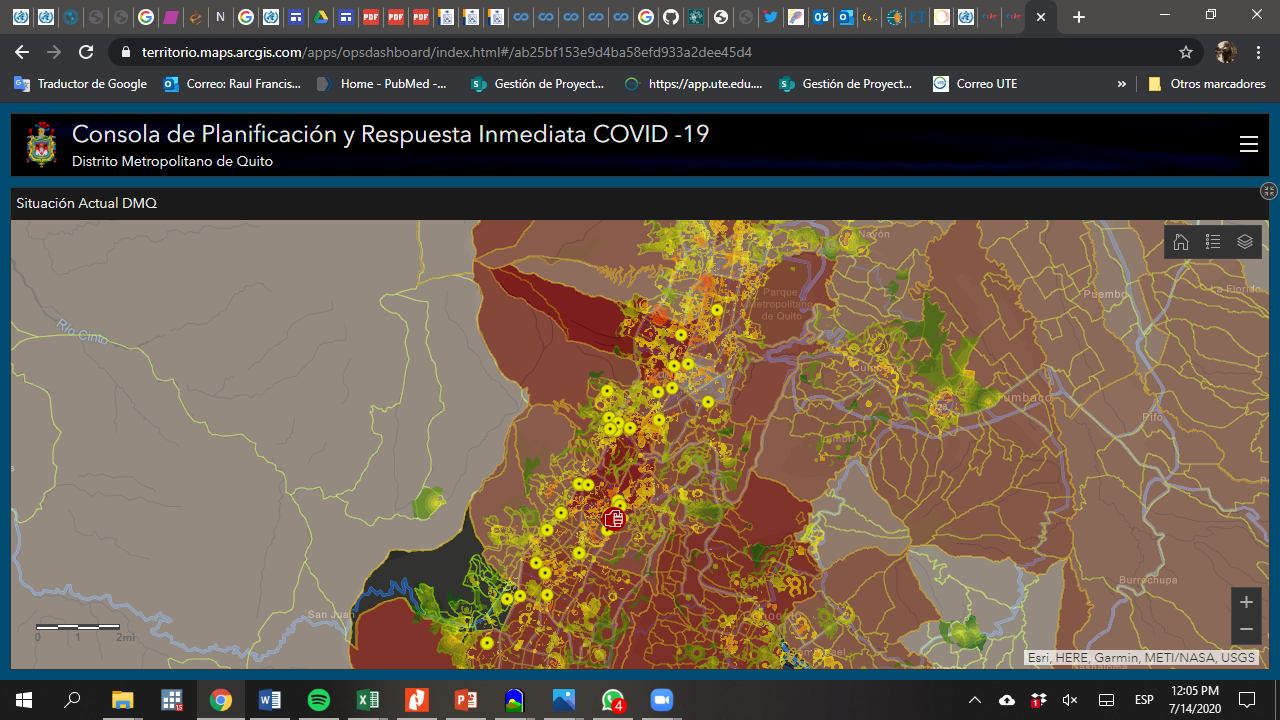 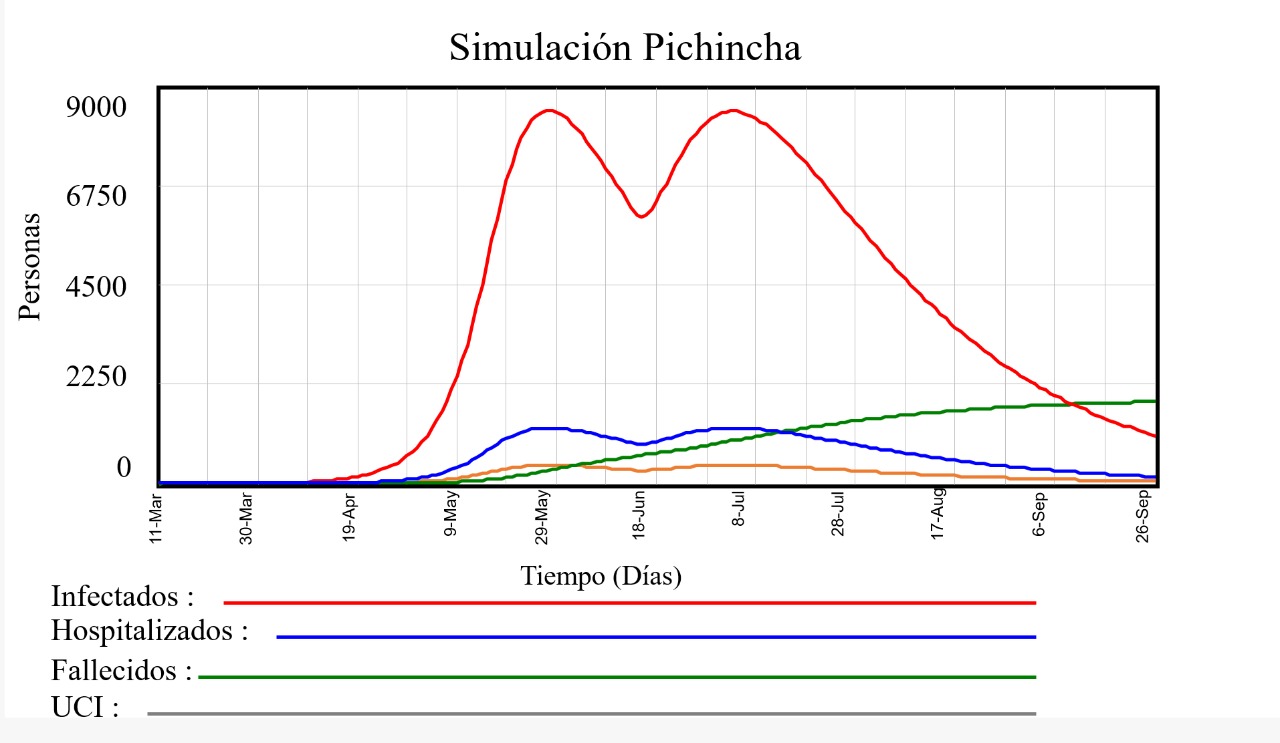 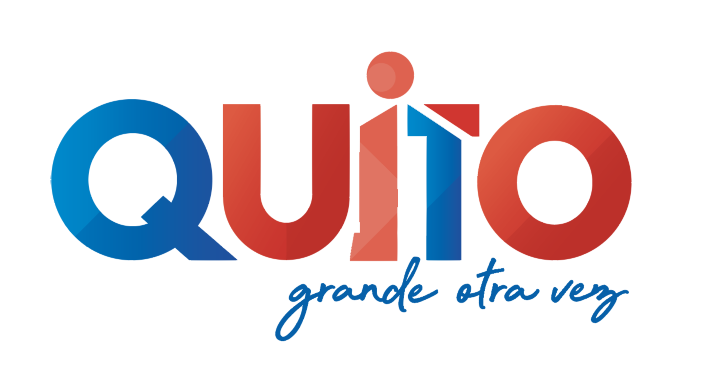 Aplicación y resultados de pruebas PCR para COVID-19
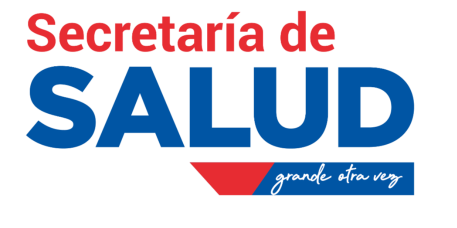 Número de muestras tomadas para análisis de laboratorio, por semana. 11 de mayo al 12 de julio de 2020
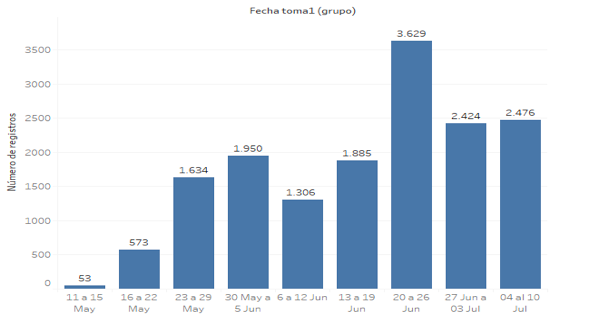 Elaboración: Equipo técnico de la Secretaría de Salud
Fuente: Sistema de información COVID 19 - MDMQ
*Datos preliminares sujetos a variación
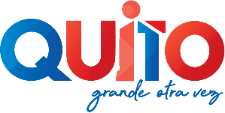 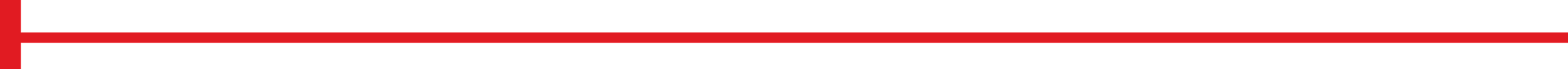 N. Muestras realizadas Total hasta el 12 Julio
Elaboración: Equipo técnico de la Secretaría de Salud
Fuente: Sistema de información COVID 19 - MDMQ
*Datos preliminares sujetos a variación
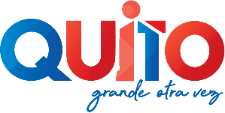 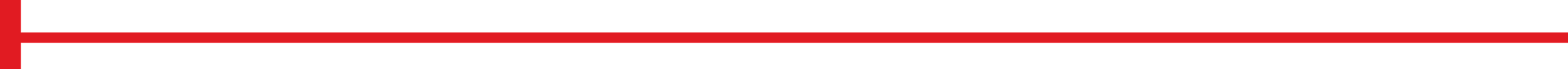 Estado Instituciones colaboradoras
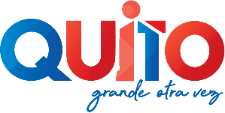 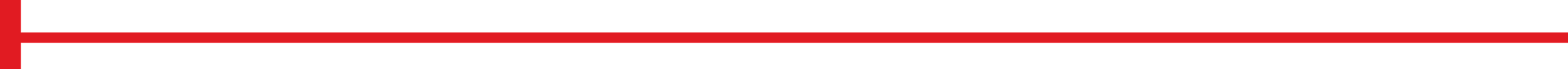 Distribución de muestras tomadas para análisis de laboratorio. 11 de mayo al 12 de julio de 2020
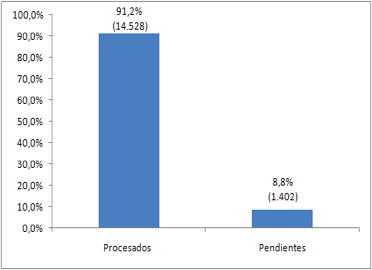 Nota: Pendiente se refiere a: pendiente validar resultado de laboratorio o pendiente validar datos.
Elaboración: Equipo técnico de la Secretaría de Salud
Fuente: Sistema de información COVID 19 – MDMQ
*Datos preliminares sujetos a variación
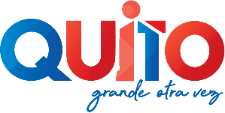 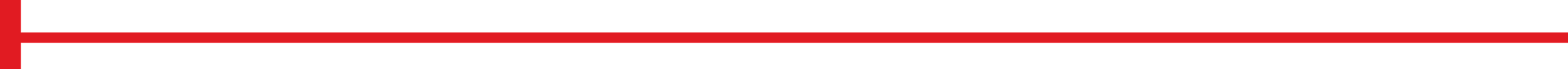 . Número de muestras analizadas y porcentaje de personas positivas para
SARS-CoV-2, por semana. 11 de mayo al 12 de julio de 2020
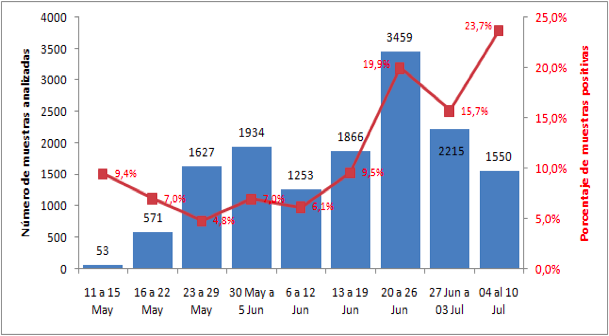 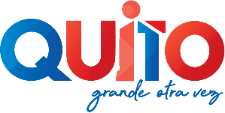 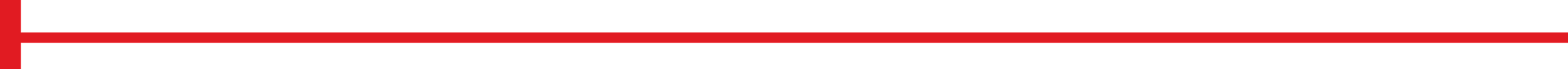 % Positivos por sexo. 11 de mayo al 12 de julio de 2020
% Muestras tomadas por sexo. 11 de mayo al 12 de julio de 2020
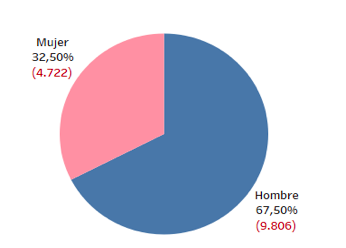 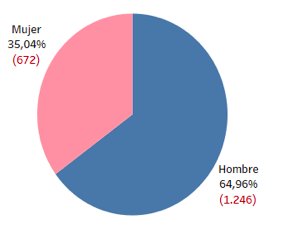 Elaboración: Equipo técnico de la Secretaría de Salud
Fuente: Sistema de información COVID 19 – MDMQ
*Datos preliminares sujetos a variación
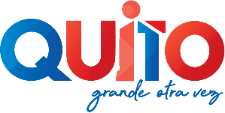 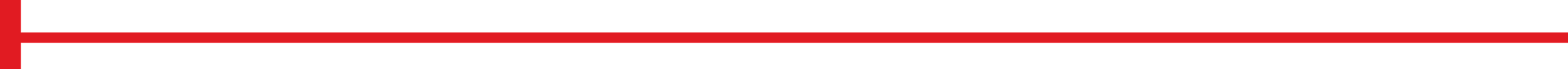 Frecuencia y porcentaje de personas asintomáticas positivas para SARS-CoV-2, de acuerdo a sexo. 11 de mayo al 12 de julio de 2020
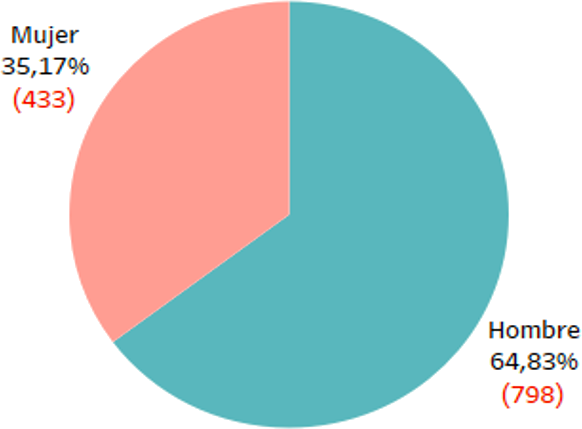 Elaboración: Equipo técnico de la Secretaría de Salud
Fuente: Sistema de información COVID 19 – MDMQ
*Datos preliminares sujetos a variación
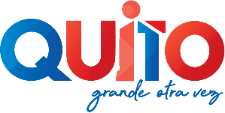 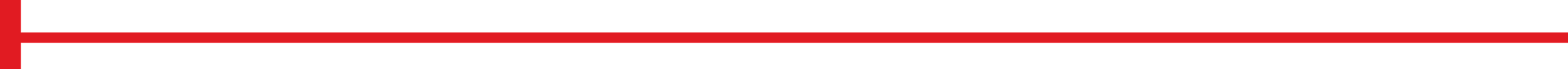 Positivos por grupo de edad. 11 de mayo al 12 de julio de 2020
Muestras tomadas grupo de edad. 11 de mayo al 12 de julio de 2020
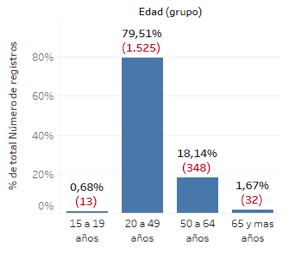 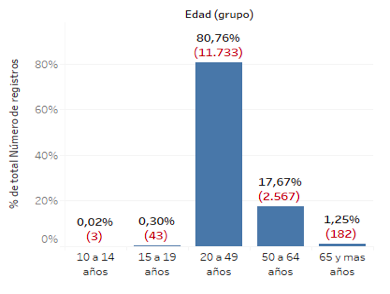 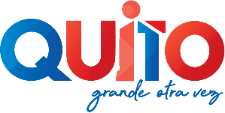 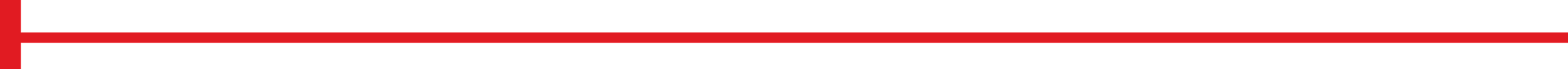 Elaboración: Equipo técnico de la Secretaría de Salud. Fuente: Sistema de información COVID 19 – MDMQ
*Datos preliminares sujetos a variación
Frecuencia y porcentaje de personas asintomáticas positivas para SARS-CoV-2, de acuerdo a grupos de edad. 11 de mayo al 03 de julio de 2020
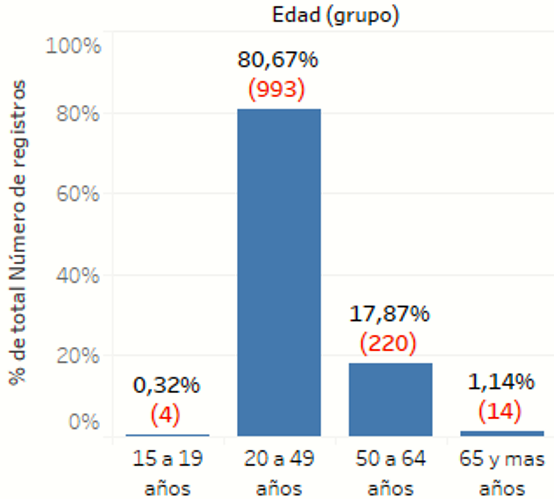 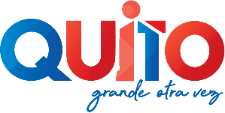 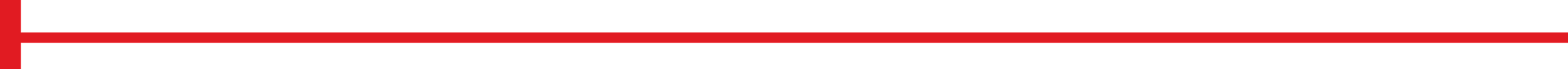 Elaboración: Equipo técnico de la Secretaría de Salud. Fuente: Sistema de información COVID 19 – MDMQ
*Datos preliminares sujetos a variación
. Frecuencia y porcentaje de personas con muestras analizadas para detección de SARS-CoV-2, de acuerdo a grupo de atención.
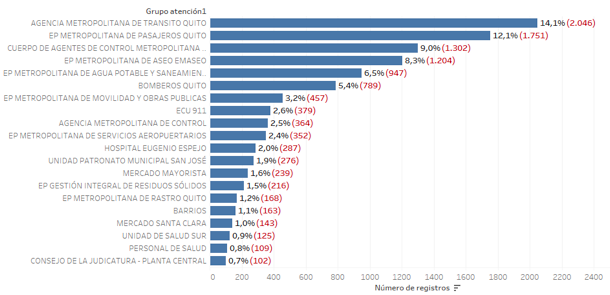 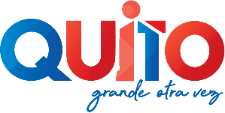 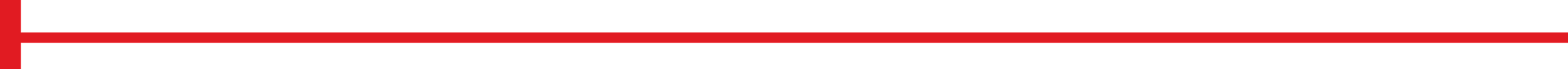 . Frecuencia y porcentaje de positivos para detección de SARS-CoV-2, de acuerdo a grupo de atención.
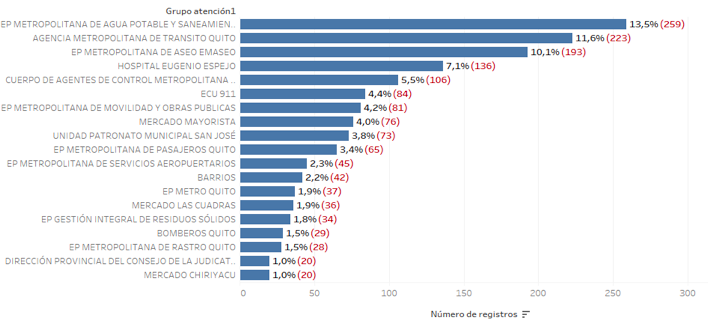 Nota: Se presentan resultados de parroquias con mayor porcentaje. Existen 58 registros pendiente de validar la variable parroquia
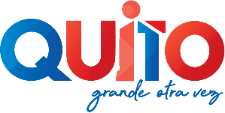 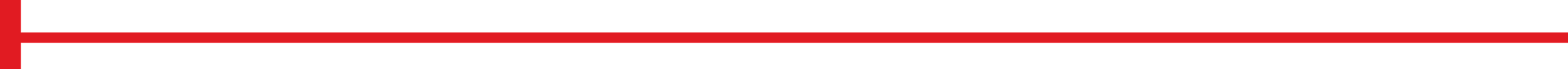 . Frecuencia de personas positivas para detección de SARS-CoV-2, de acuerdo a parroquia de residencia
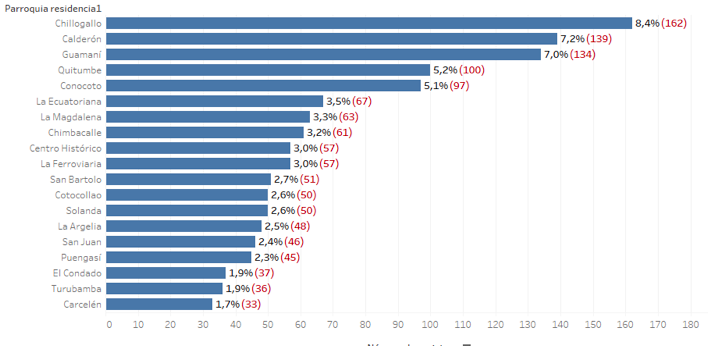 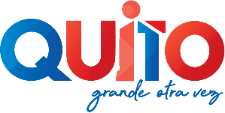 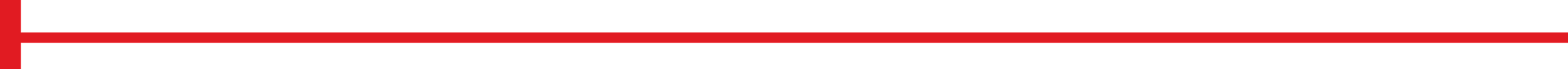 CRONOGRAMA DE MUESTRAS 
SEMANA 7-13 JULIO
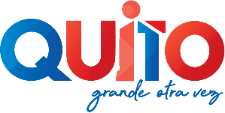 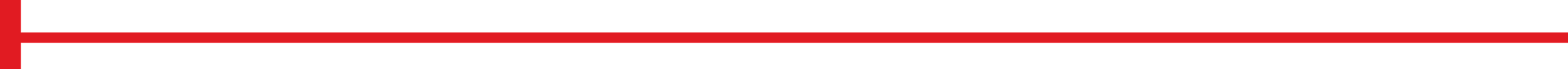 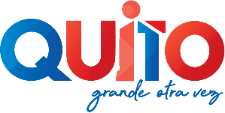 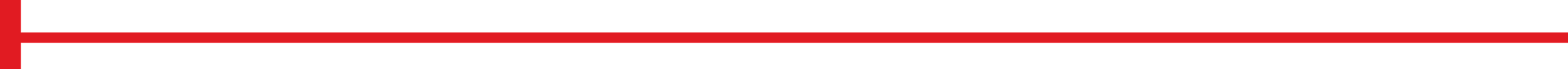 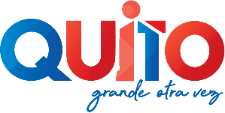 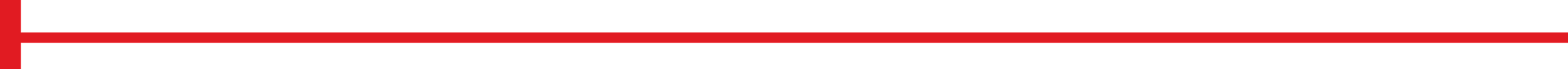 RESULTADOS VALIDACIÓN

Línea de tiempo
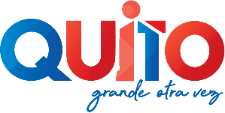 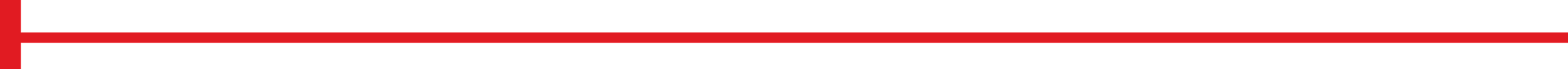 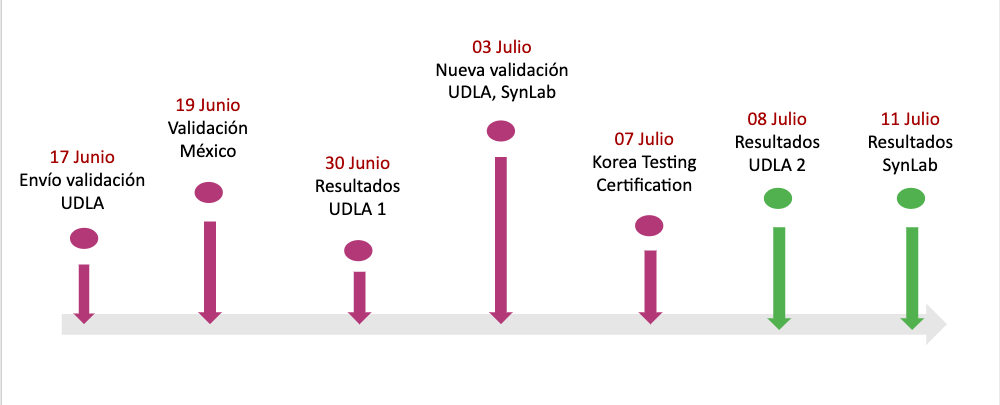 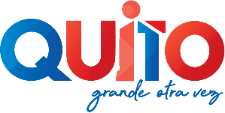 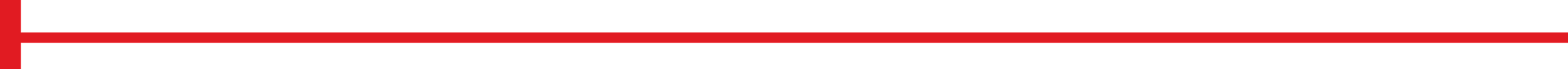 RESULTADOS VALIDACIÓN

Resultados por Institución
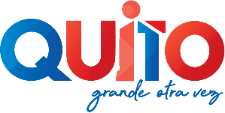 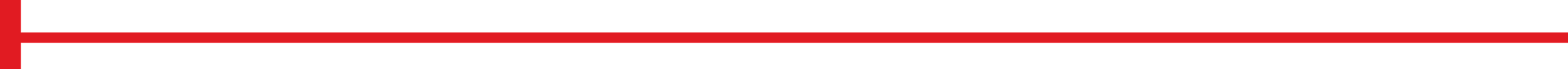 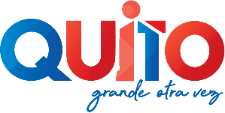 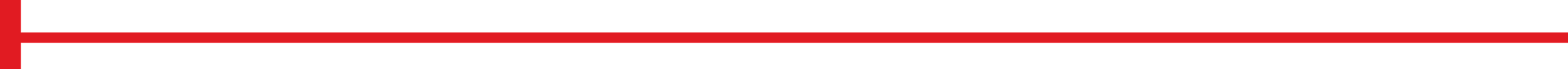 KTC
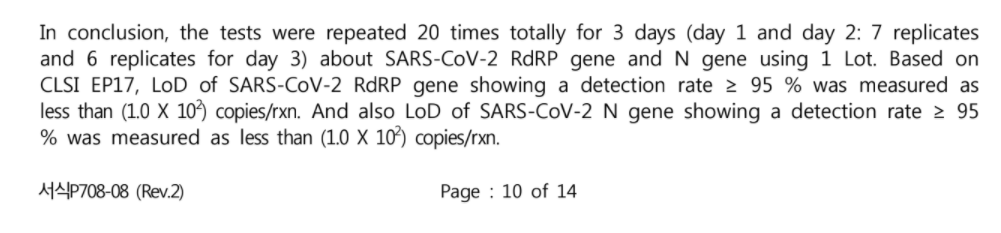 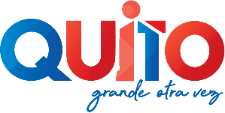 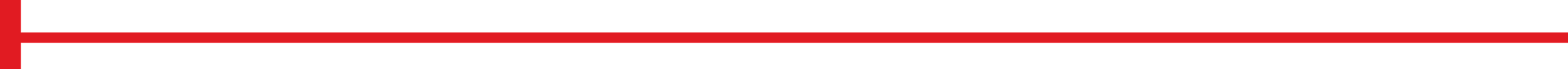 SynLab
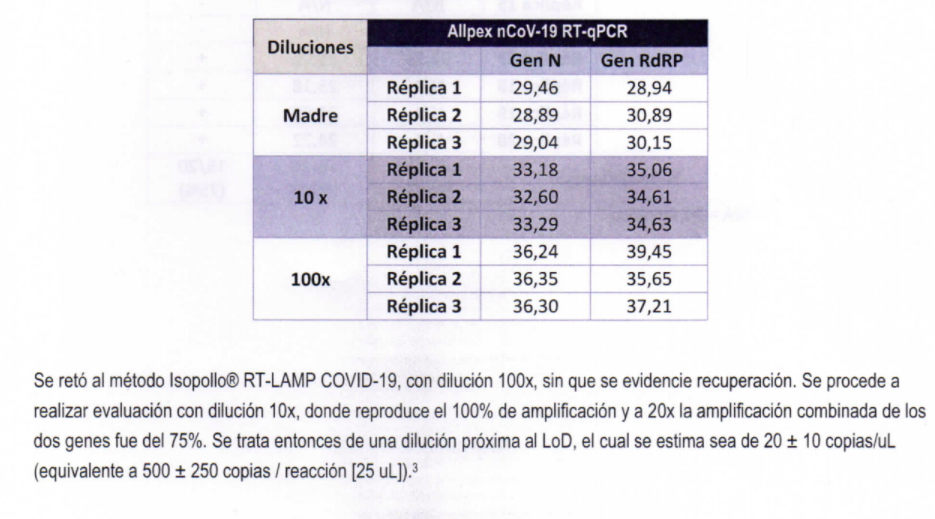 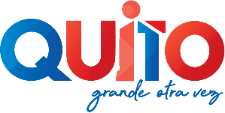 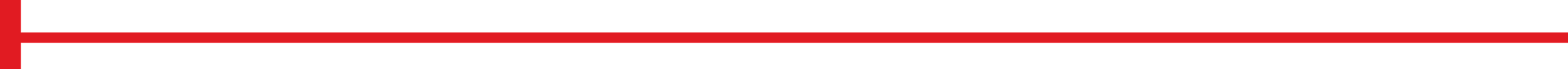 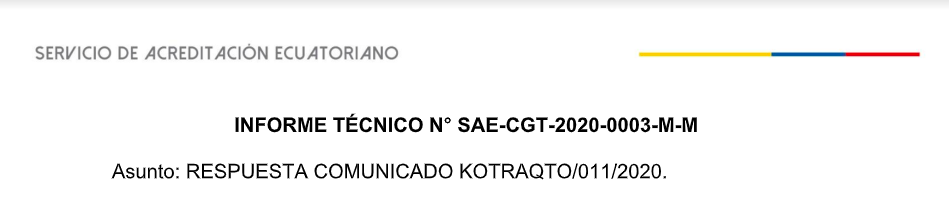 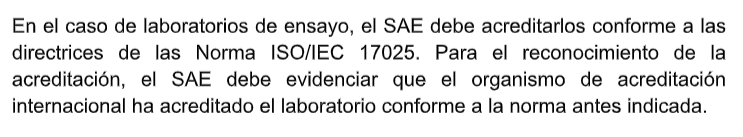 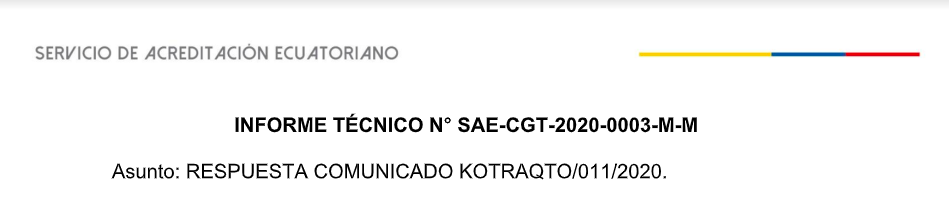 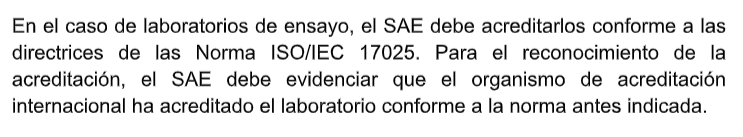 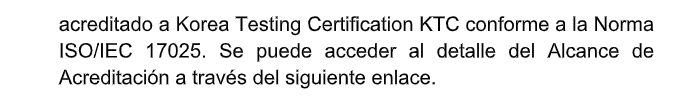 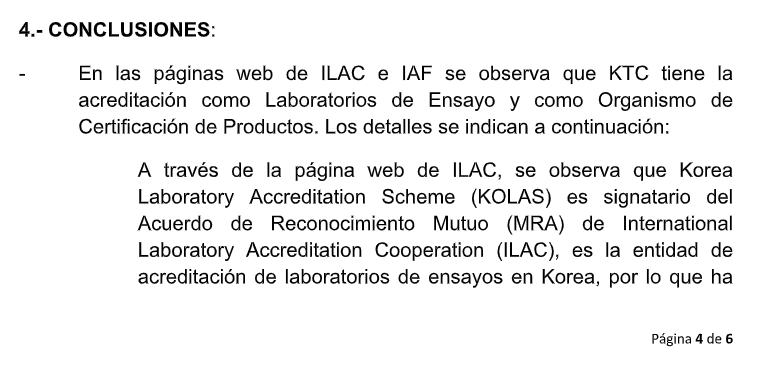 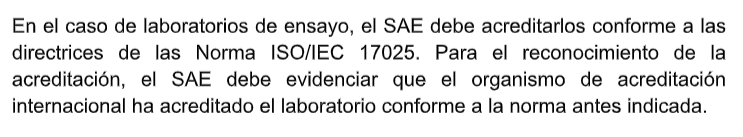 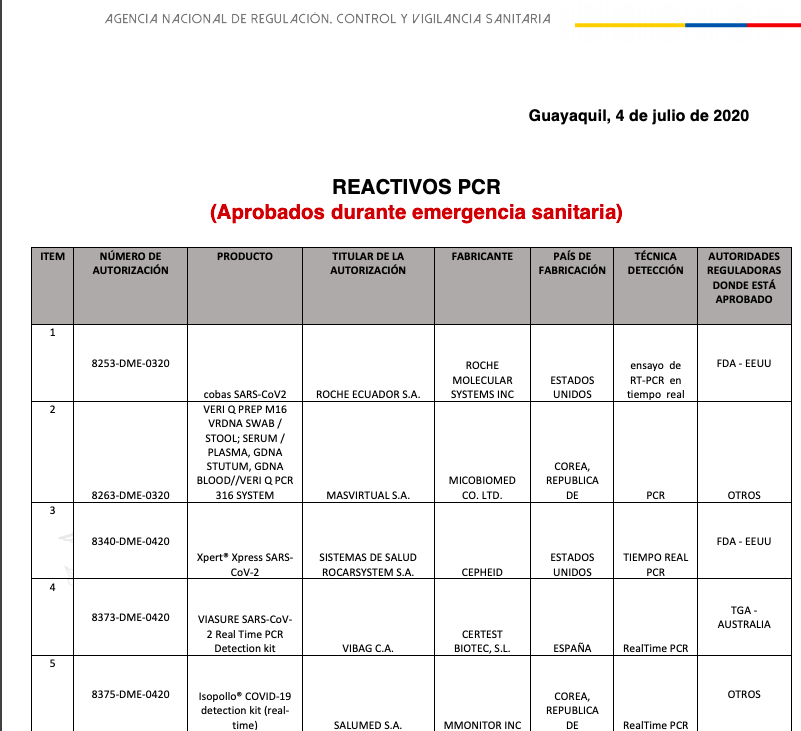 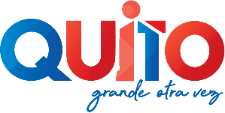 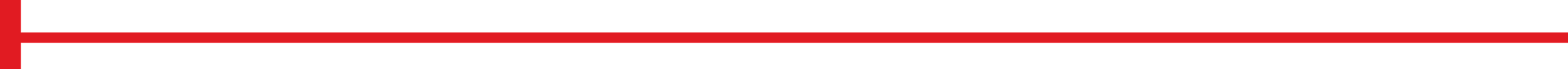 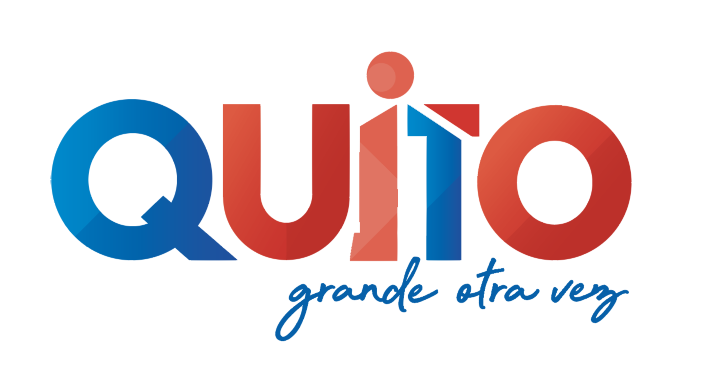 Informe Centro de Atención Temporal –CAT-
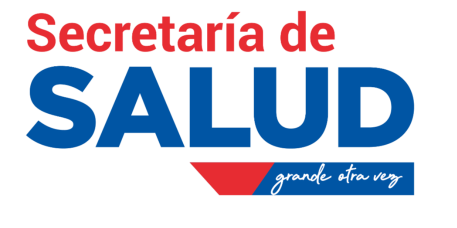 Misión.- Contribuir con continuidad de tratamientos a pacientes referidos de hospitales de las casas de salud de la RPIS a través del PMU 
Visión.- En emergencia sanitaria lograr descongestionar camas hospitalarias
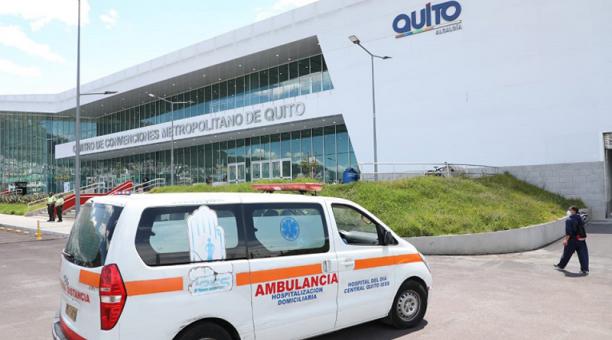 ANTECEDENTES
Proyecto realizado por la Secretaría de Salud y ejecutado en lo administrativo, financiero y técnico desde la Unidad Metropolitana de Salud Sur  (UMSS)

Las instalación y operatividad del CAT, se construyó a través de donaciones, aportes y recursos de la Unidad Metropolitana de Salud Sur :
ACNUR 
Cruz Roja 
080 Arquitectos 
MSP
Secretaría Nacional de Gestión de Riesgos
Quito Turismo
Fuerzas Armadas
UMSS
Gobierno de Israel
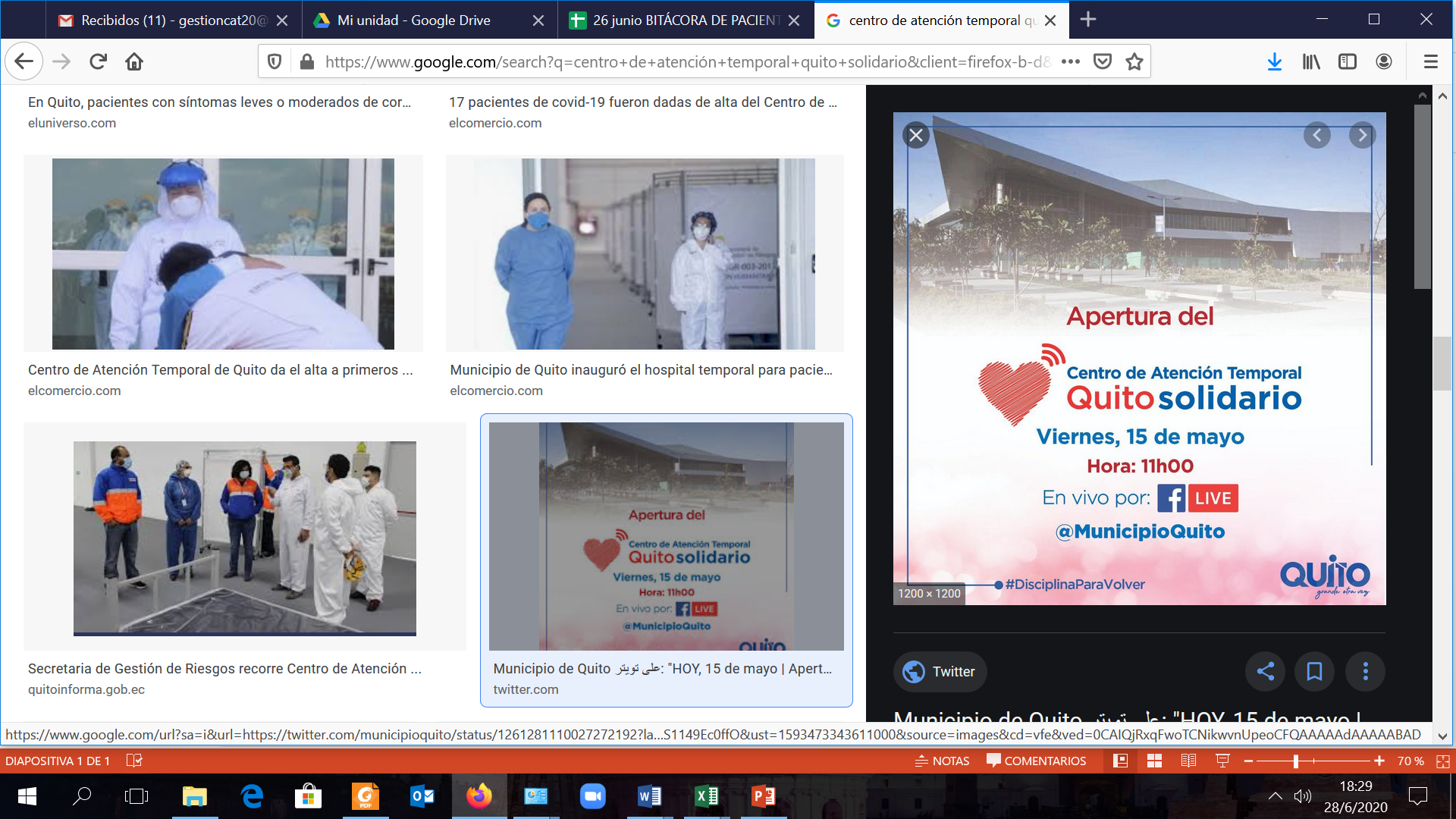 23 de junio Incremento de camas disponibles a 80
23 de mayo           Apertura con 40 camas disponibles.
12 de julio Incremento de camas disponibles a 150
18 de junio           Se aumenta el número de camas disponibles a 60
5 de julio  El número de camas disponibles son 132
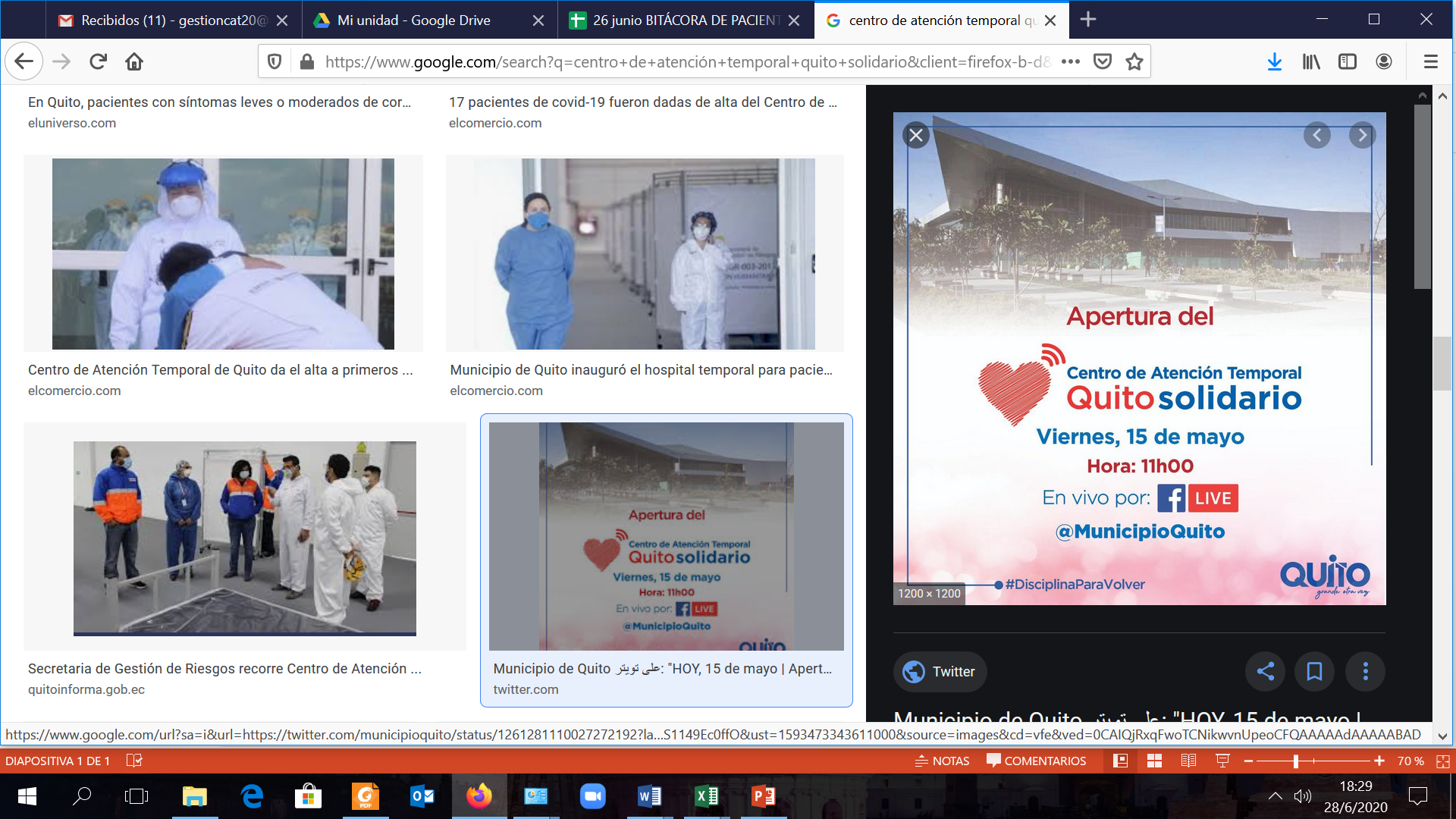 FASE 1
RECEPCIÓN 
Pacientes con criterio de alta de los hospitales    	PAFI 300
No recepción de pacientes después de las 20 horas

PERSONAL  MULTIDISCIPLINARIO 	 No apto para trabajar con pacientes 							infecciosos
						No puede resolver complicaciones
AREA FÍSICA 	Con problemas de ventilación
			Camas no adecuadas para atención de pacientes 					respiratorios
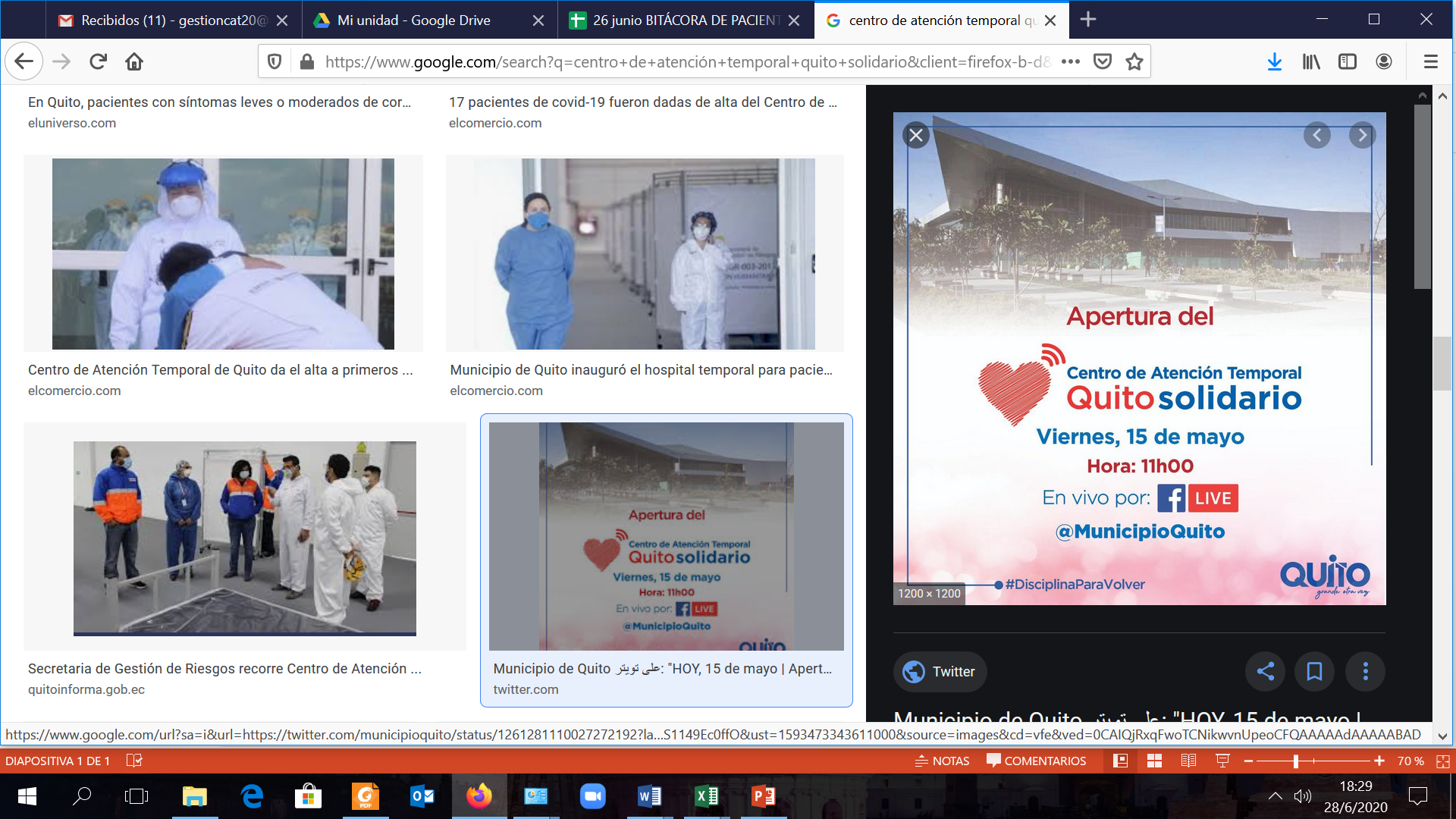 FASE 2
RECEPCIÓN
Pacientes moderados		Hospitalizados en recuperación 		PAFI 180
Salas de Emergencia y carpas			Sd. H F
Ingreso al CAT las 24 horas.  

PERSONAL 	Especializado en manejo de pacientes COVID y pacientes graves
		Médicos especialistas en Medicina de Emergencias y Desastres
		residentes de posgrado de Medicina de Emergencias y Desastres
		Médicos, enfermeras y auxiliares de Guayas  que han trabajado en 				pandemia
AREA FISICA	Áreas ventiladas		360 camas
SERVICIOS:
Atención Hospitalaria
Laboratorio
Rayos X
Psicología
Trabajo Social
Farmacia
Terapia Física
Nutrición
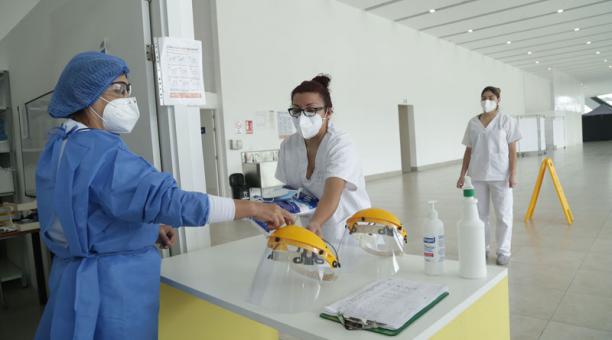 DISTRIBUCIÓN DE CAMAS
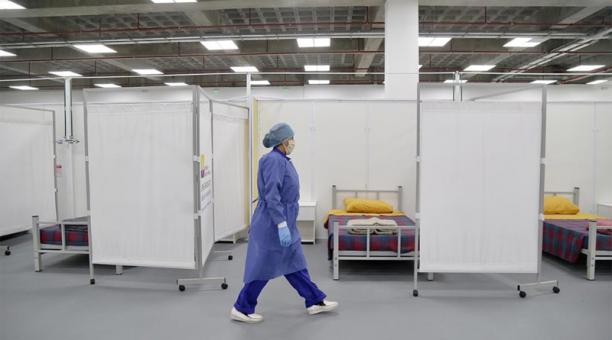 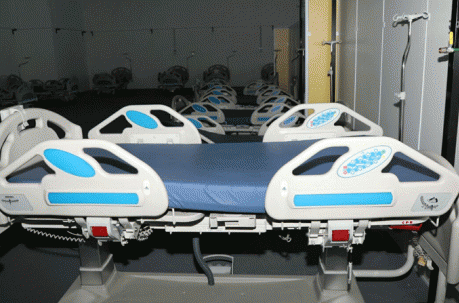 Derivación Centro Mando Unificado
Provienen de Hospitales COVID-19
INGRESO
Servicios Centro de Atención Temporal
Pacientes LEVES
Pacientes MODERADOS
ATENCIÓN
Pacientes a domicilio
No existe atención de emergencias ni triaje respiratorio.

Pacientes son derivados desde los hospitales Covid.

No hay capacidad de UCI
ALTA
Crecimiento del Personal en el Centro de Atención Temporal
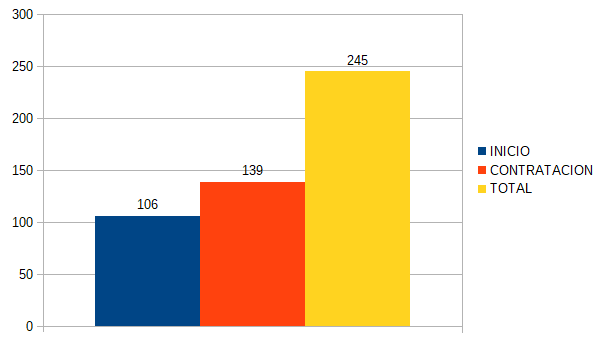 Crecimiento del Personal en el Centro de Atención Temporal
Profesionales de Salud en el C.A.T Quito Solidario,  incrementado en un 60% la última semana,
Existe una limitación en la disponibilidad de especialistas en la oferta laboral.
Jefe de Turno (Médico Internista)
Médicos Generales
Enfermería
Hospitalización
Distribución de las guardias en el CAT
Jefe de Turno (Médico Emergenciólogo)
Posgradistas de ER, Anestesiólogos, médicos familiares (de acuerdo al turno)
Enfermería
Intermedios
Médico Familiar o Médico General
Enfermería
Aislamiento
Personal de Salud de Apoyo: M.I. Municipalidad de Guayaquil
Cooperación desde el 01 de julio de 2020

20 profesionales de salud
INGRESOS COMPARATIVO POR SEMANA
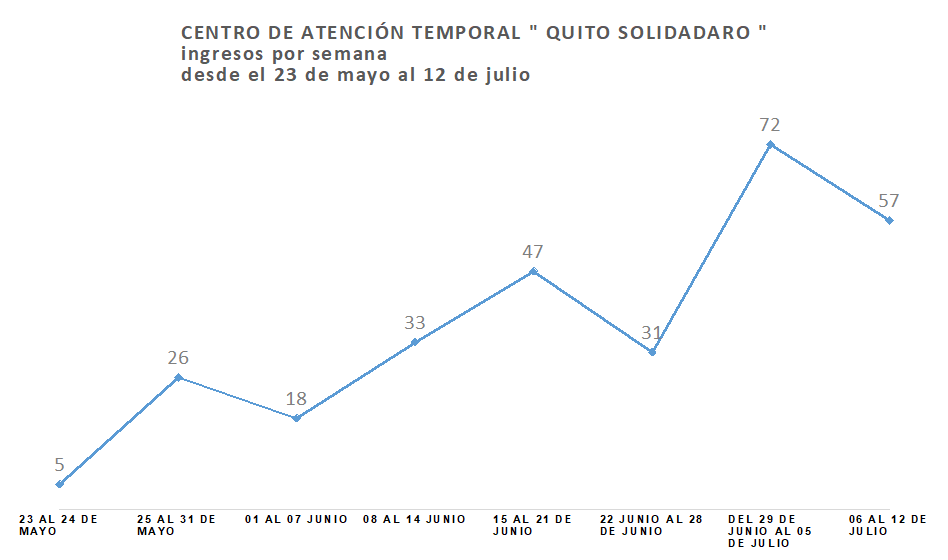 EGRESOS POR SEMANA
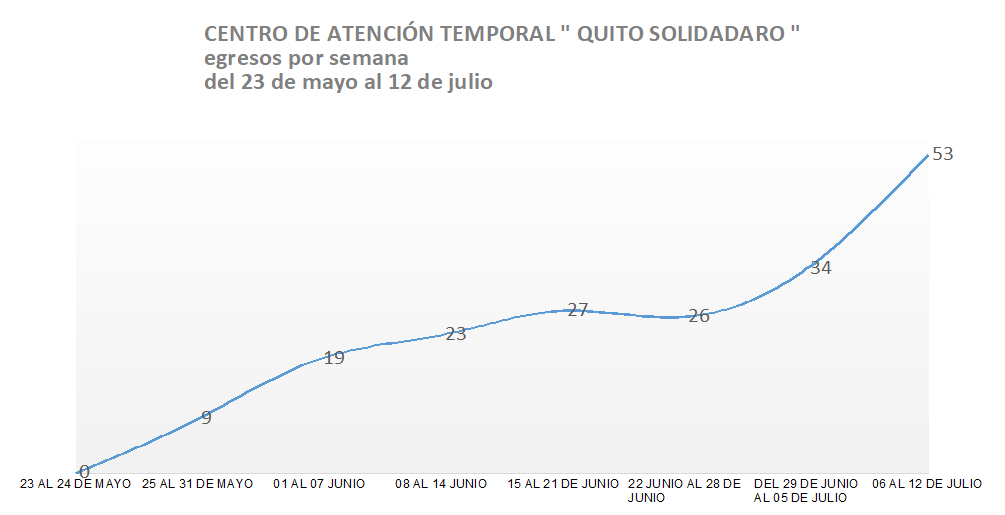 COMPARATIVO INGRESOS VS EGRESOS POR SEMANA
DEL 23 DE MAYO AL 12 DE JULIO
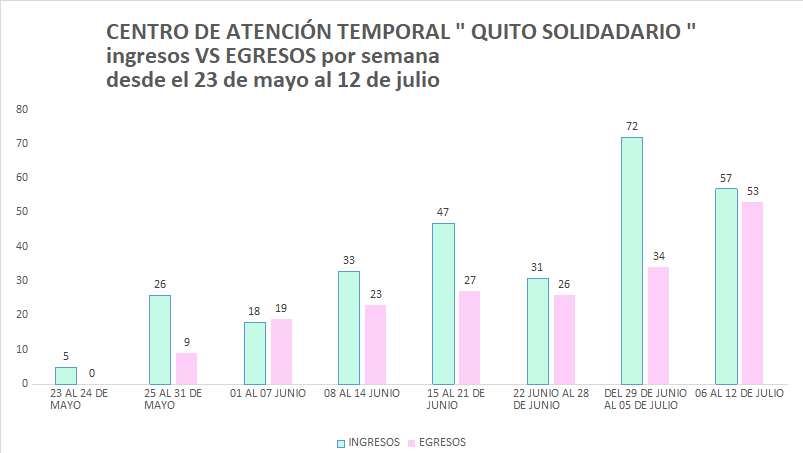 PORCENTAJE  DE OCUPACIÓN SEMANAL
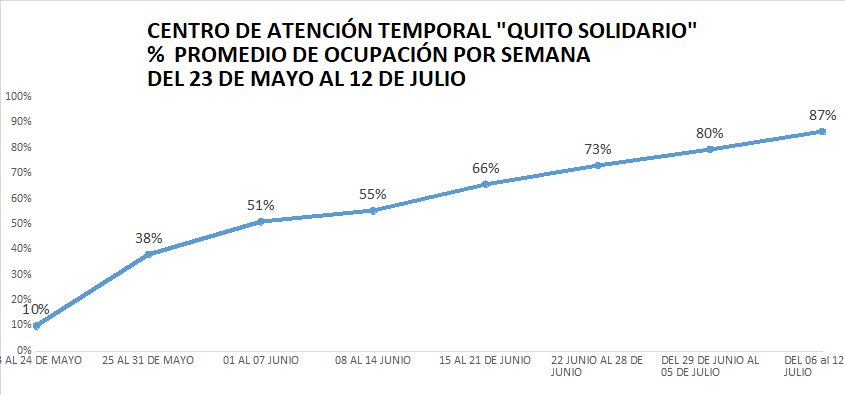 PORCENTAJE DE OCUPACIÓN DIARIO  DE CAMAS
DEL 23 DE MAYO AL 12 DE JULIO
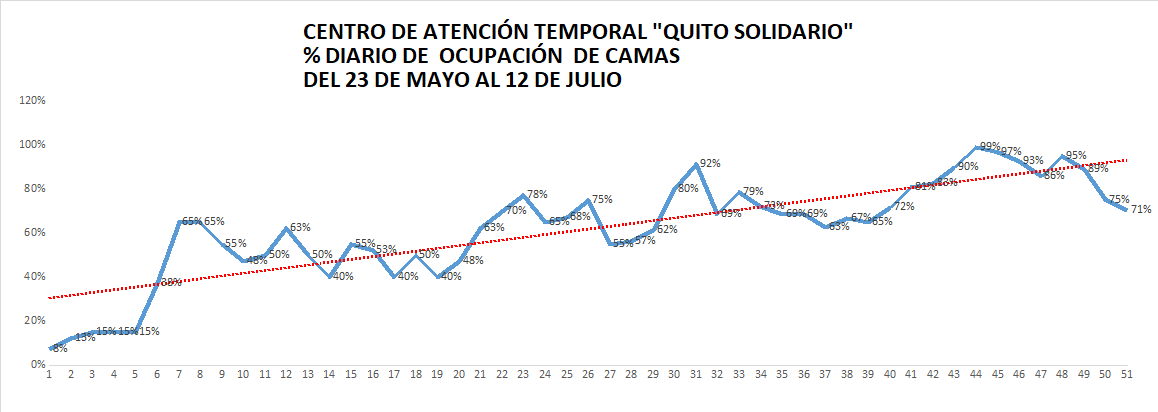 11 DISPOSITIVOS COMPONEN EL 100% CON MAYOR ROTACIÓN
MEDICAMENTOS CON MAYOR ROTACIÓN